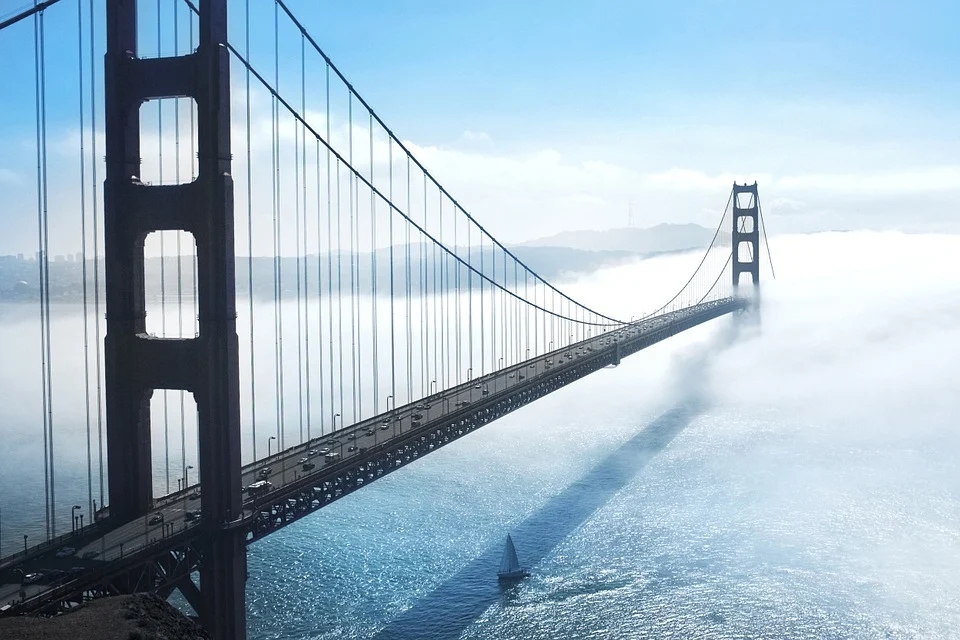 《桥》
语文 六年级 上册 配人教版
时间: xxx
主讲人：PPT818
趣味导入
桥
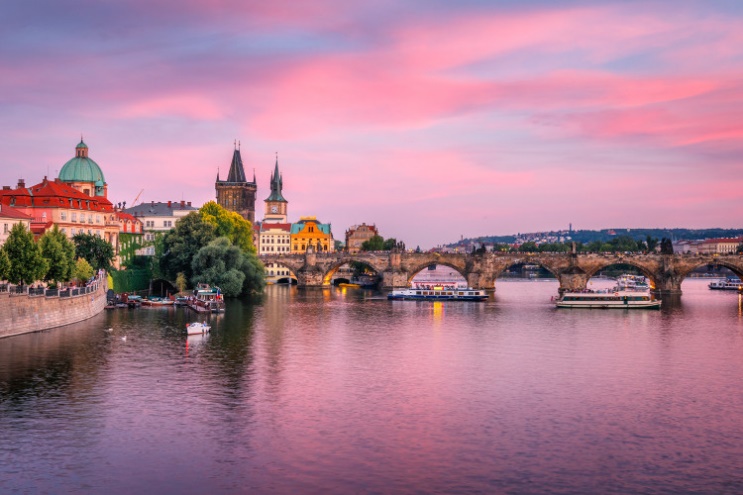 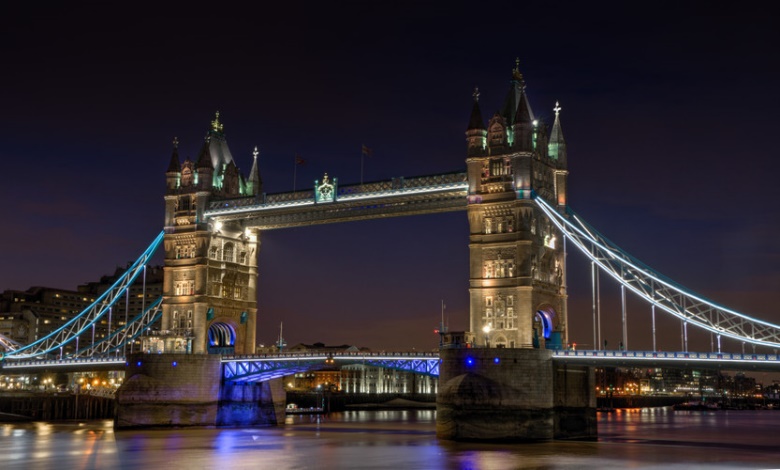 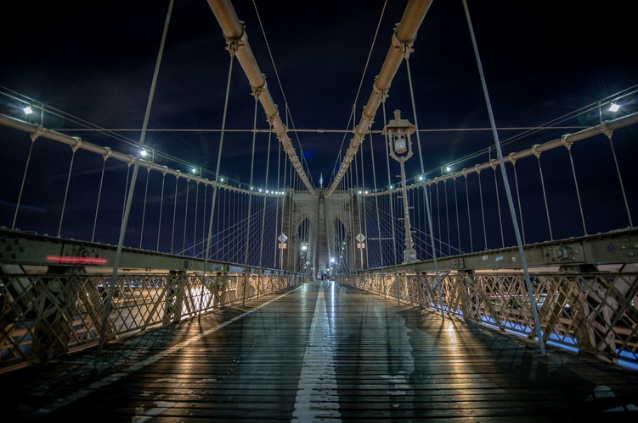 生命之桥，友谊之桥、和平之桥……
本文围绕“桥”讲了一个什么故事呢？
资料链接
谈歌     著名作家。1954年生于河北保定。其与作家何申、关仁山被文坛称作河北“三驾马车”。中篇小说集有《大厂》《天下荒年》等，长篇小说有《城市守望》《家园笔记》等，短片小说集有《人间笔记》《绝唱》等。
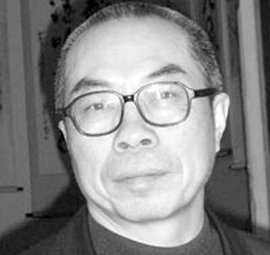 字词认读
páo xiào sǎng       dǎng                tǎng           yǎ
咆哮    嗓子     党员      流淌     沙哑
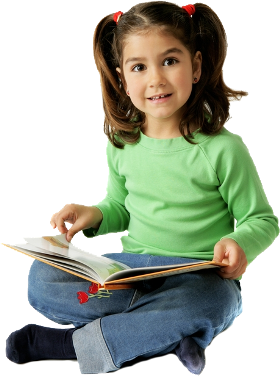 jiū           shēn         fèi                                    chān
揪出    呻吟     废话     跌跌撞撞    搀扶
字词认读
páo  xiào
shān  hóng
咆 哮
山 洪
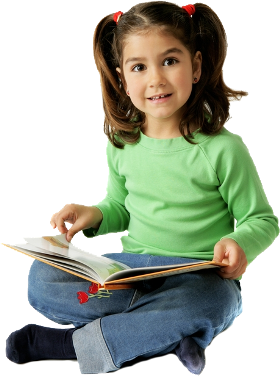 山区骤发性的洪水。具有坡陡流急、泥沙俱下、来势凶猛和暴涨暴落的特点。
形容水流的奔腾轰鸣，也形容人的暴怒喊叫。文中指洪水来势凶猛，奔腾呼啸。
句段感知
课文写了一件什么事？
深夜，当洪水袭来时，老村支部书记冒着生命危险，不存私念地指挥一百多号人有秩序地过桥，最后自己和儿子却被洪水卷走了。
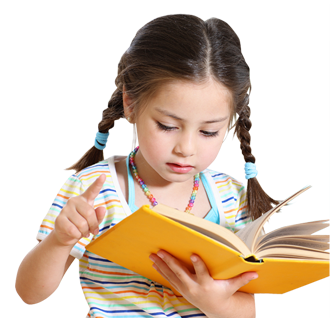 “像泼。像倒。”短短四个字构成了两句话，写出了雨水之大和来势之猛，为下文山洪爆发做了铺垫。
句段感知
点明了时间
雨由小变大十分迅猛
黎明的时候，雨突然大了。像泼。像倒。
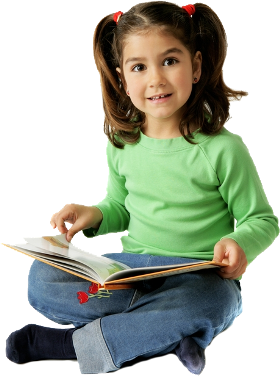 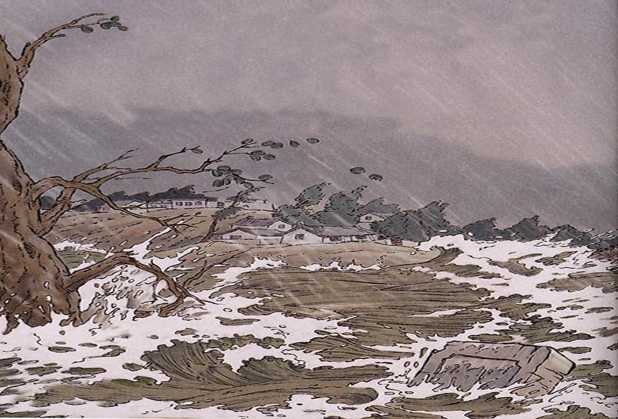 这句话把咆哮的山洪比作受惊的野马，生动形象地写出了山洪来势凶猛、不可阻挡的气势。
句段感知
山洪咆哮着，像一群受惊的野马，从山谷里狂奔而来，势不可当。
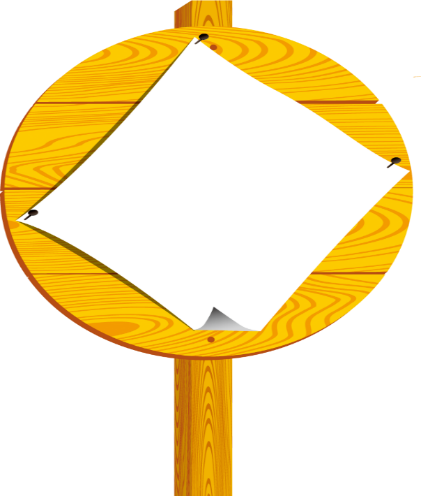 比喻
“狞笑”生动形象地写出了洪水猛兽般狰狞的面目，渲染了一种分外紧张的气氛，暗示了村里的人们面临着死亡的危险。
句段感知
大量运用比喻、拟人等修辞手法，写出了雨的大、急，洪水的疯狂肆虐，为后文写人们的慌乱蓄势，烘托出了主人公老汉崇高的精神品质。
死亡在洪水的狞笑声中逼近。
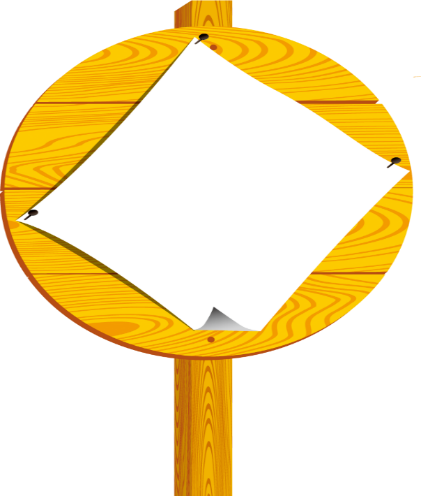 拟人
句段感知
惊慌失措、六神无主
人们翻身下床，却一脚踩进水里。是谁惊慌地喊了一嗓子，一百多号人你拥我挤地往南跑。近 一米高的洪水已经在路面上跳舞了。人们又疯了似的折回来。
惊慌逃命的狼狈
混乱的场面
作用：与后文老汉的沉着、镇定形成了鲜明的对比。
人们跌跌撞撞地向那木桥拥去。
句段感知
比喻
老汉——一座山
老汉清瘦的脸上淌着雨水。他不说话，盯着乱哄哄的人们。他像一座山。
既写出了老汉的威严、冷静，与人们在山洪暴发时的慌乱表现形成鲜明的对比，又写出了老汉在人们心目中的地位，这座“山”是人们获得生的希望的“靠山”。
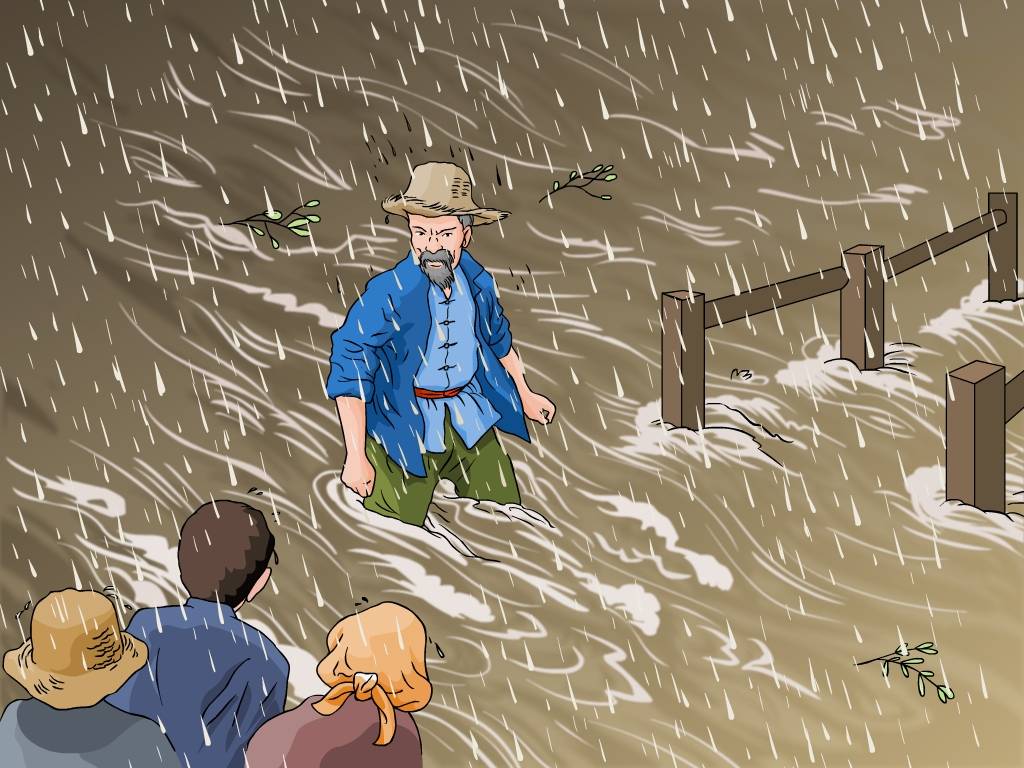 句段感知
动词——果断、毫不犹豫
        无私无畏、威望极高
老汉突然冲上前，从队伍里揪出一个小伙子，吼道：“你还算是个党员吗？排到后面去！”老汉凶得像只豹子。
比喻——愤怒之情
语言、动作
——把生的希望留给了小伙子。
老汉吼道：“少废话，快走。”他用力把小伙子推上木桥。
句段感知
揭开悬念：
小伙子和老汉的关系——父子
五天之后，洪水退了。
      一个老太太，被人搀扶着，来这里祭奠。
     她来祭奠两个人。
     她丈夫和她儿子。
句段感知
老党支部书记崇高的党性
老汉突然冲上前，从队伍里揪出一个小伙子，吼道：“你还算是个党员吗？排到后面去！”老汉凶得像只豹子。
一个父亲的伟大父爱
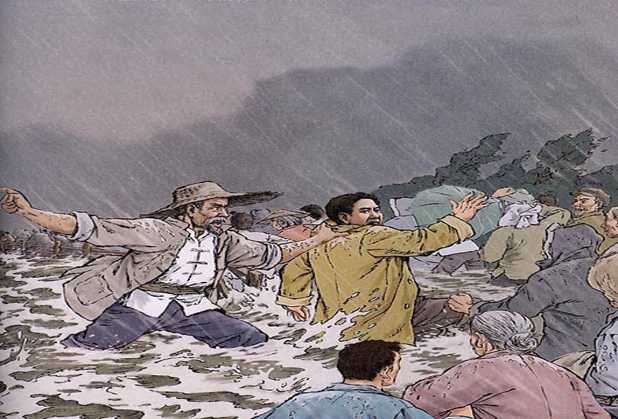 老汉吼道：“少废话，快走。”他用力把小伙子推上木桥。
句段感知
揭开悬念：
小伙子和老汉的关系——父子
五天之后，洪水退了。
      一个老太太，被人搀扶着，老这里祭奠。
     她来祭奠两个人。
     她丈夫和她儿子。
篇末点明老支书和小伙子的关系，让人感到在意料之外，联系前文看却又在情理之中。这样构思目的是塑造老支书舍己为人、不徇私情的高大形象。
句段感知
课文为什么以“桥”为题目？
课文以“桥”为题目，原因有二：
    一是在洪水狂奔而来时，这座桥起到了应有的作用——挽救了村民们的生命。
    二是“桥”有丰富的而深刻的含义。在生死攸关的时刻，老支书做出重大的抉择。他把生的希望让给别人，把死的危险留给自己，终于将村民们送上了跨越死亡的生命桥。他用身躯筑起了一座永不坍塌的桥梁。这座桥是以老支书为代表的优秀共产党员密切联系群众的“桥”，这正是以“桥”为题目的深刻内涵。
句段感知
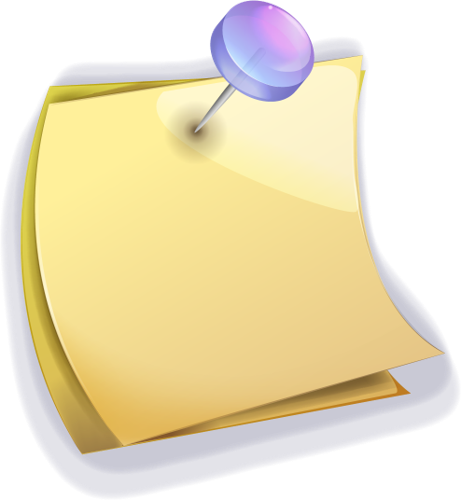 主题思想
本文写了一位老共产党员面对狂奔而来的洪水，把生的希望让给别人，把死的危险留给自己，以自己的血肉之躯筑起了一座不朽的桥梁的故事，赞扬了以老支书为代表的的优秀共产党员，在危难面前无私无畏、不徇私情、英勇献身的崇高精神。
当堂测评
1. 看拼音，写词语。
山洪还在咆哮，雨水仍然在dǎng zhī bù （                ）书记的脸上liú tǎng（           ），他用shā yǎ （           ）的声音指挥者群众转移，还从废旧的老房子里背出来一个正在shēn yín（           ）着的古孤老太太。
党支部
沙哑
流淌
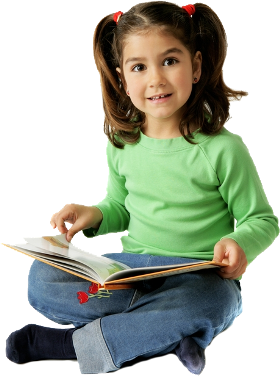 呻吟
当堂测评
2.给下面句中加点的词语找近义词，写在括号里。
1.山洪来临的时候，人们惊慌失措。（           ）
2.大公无私的老支书受到了人们的拥戴。（          ）
3.肆虐的洪水转眼之间就吞没了小山村。（          ）
慌张
. .
拥护
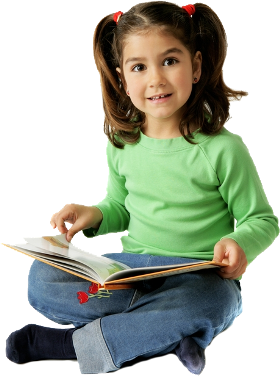 . .
淹没
. .
当堂测评
3.读下面的句子，说说用了什么修辞手法，这样写有什么好处。
木桥开始发抖，开始痛苦地呻吟。
这句话运用了拟人的修辞手法，不仅形象地写出了木桥在洪水的冲击中、在人们的重压下即将倒塌的危急情景，也为下文写木桥的轰塌埋下了伏笔。
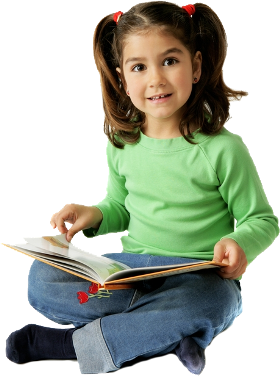 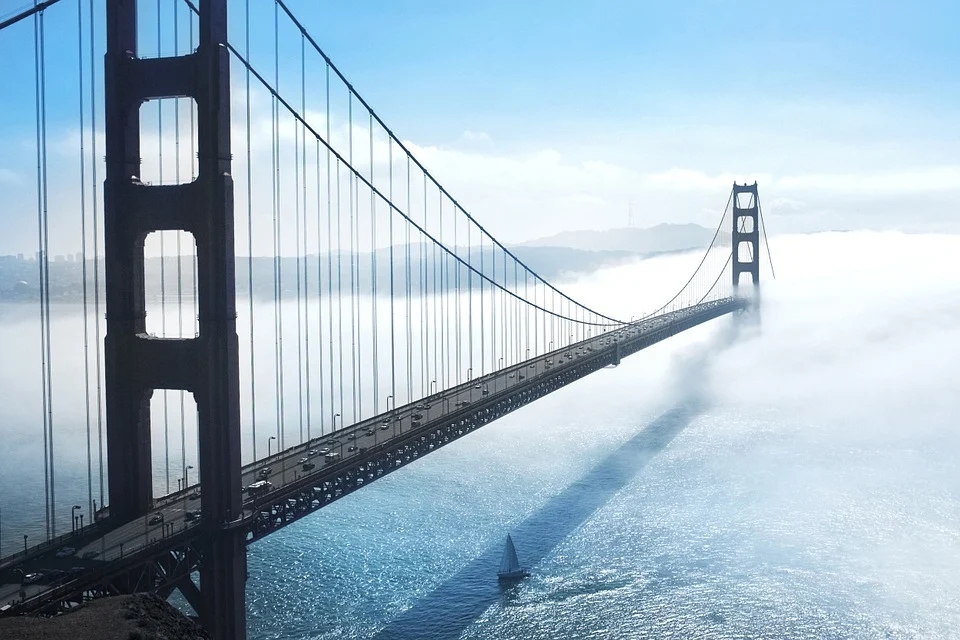 感谢聆听
语文 六年级 上册 配人教版
时间: xxx
主讲人：PPT818